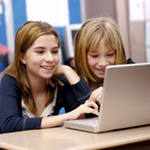 Наш помощник интернет!
Группа корреспондентов

Учащиеся
 10 класса
Проблемный вопрос:
Почему большинство 
людей
не могут жить
 без интернета?
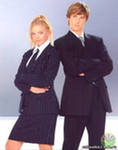 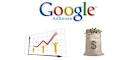 Наша гипотеза:
Большинство людей уже не представляют свою жизнь без интернета, они заходят на свои странички около 10 и более раз в день. А некоторые посещают магазины, музеи, выставки не выходя из дома.
Интернет для них как наркотик!!!
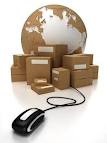 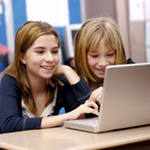 Наши 
исследования
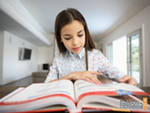 1. Мы провели опрос жителей города Лесозаводска в возрасте от 10 до 55 лет. Задавали им такие вопросы:
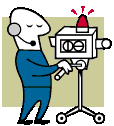 Есть ли дома интернет?
Какие сайты наиболее  посещаемы вами?
Смогли бы вы прожить без интернета один день?
Интернет для вас развлечение или источник знаний?
Помогает ли вам интернет в жизни?
Делаете ли вы гимнастику глаз и тела, сидя за компьютером?
Посещаете ли вы электронные магазины, супермаркеты?
Наше видео
Мы загрузили видео на YouTube. Наши ссылки:
http://youtu.be/YvMw3fqJGoQ
 http://youtu.be/Rw_9AdxtkZI
Опрос показал:
Из  55 человек все 100% подключены к интернету!
Наиболее посещаемые сайты одноклассники, mail и мой мир.
Прожить без интернета один день смогут 50%, а остальные 50% ответили, что не смогут!
50/50 используют интернет как для развлечения, так и в целях повышения знаний.
Из  55 человек все 100% ответили, что интернет безусловно помогает в жизни.
Гимнастику для глаз и тела выполняют только 45% остальные просто  забывают.
Электронные магазины и  
               супермаркеты
               посещает 80%.
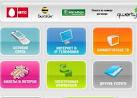 2. Выяснили, в чем заключается электронная коммерция?И чем она привлекательна для людей?
Что бы  ответить на данный вопрос мы прочитали множество интересной информации с с различных источников и сделали вывод, что  электронная коммерция имеет различные направления: хостинг, реклама, доски объявлений, интернет-аукционы, интернет-магазины и супермаркеты  интернет-рынки и многое другое. Всё это привлекает внимание людей и упрощает поиск необходимой для них вещи!
     Число  людей «любителей» интернет- магазинов растет с каждым годом!
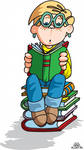 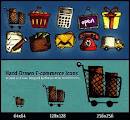 Вывод:
Проведя исследование мы сделали вывод, что люди привыкли к интернету, привыкли что всегда можно  найти  множество   информации и в  любое время суток. Не выходя из дома отправлять письма, разговаривать с друзьями, посещать выставки, музеи, совершать покупки от носков до квартиры или  автомобиля!
И действительно, современное общество не представляют своей жизни без интернета и называют его своей «правой рукой»!
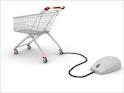 Источники:
http://www.uniq-themes.ru
www.travmedik.ru
www.shop-inet.ru
www.elektronnayakommerciya.ru
www.revolution.allbest.ru
www.bestReferat.ru
www.Wikipedia.ru